Feminist Club Tables to Educate on Intersectionality and Feminism:
The Results
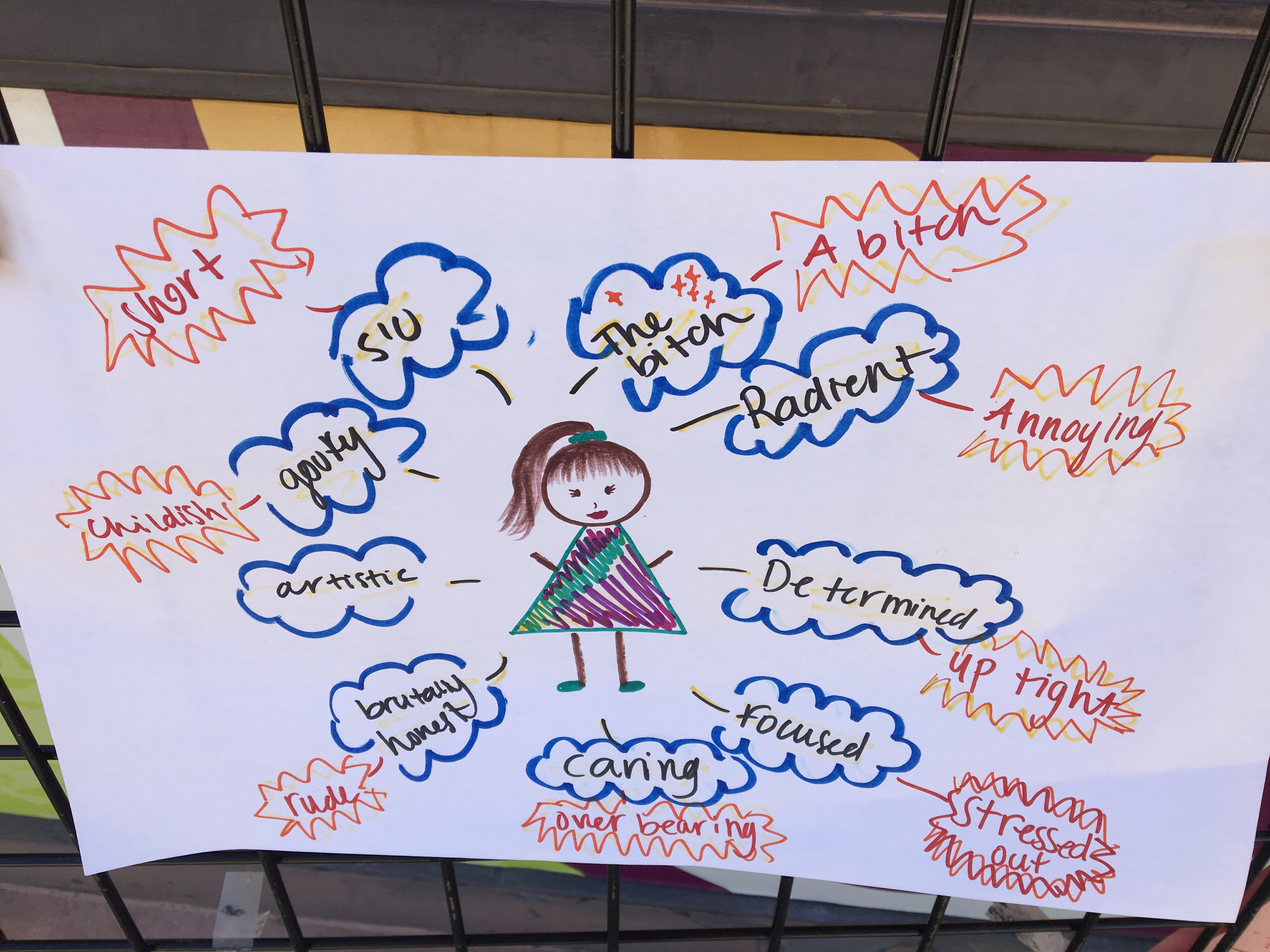 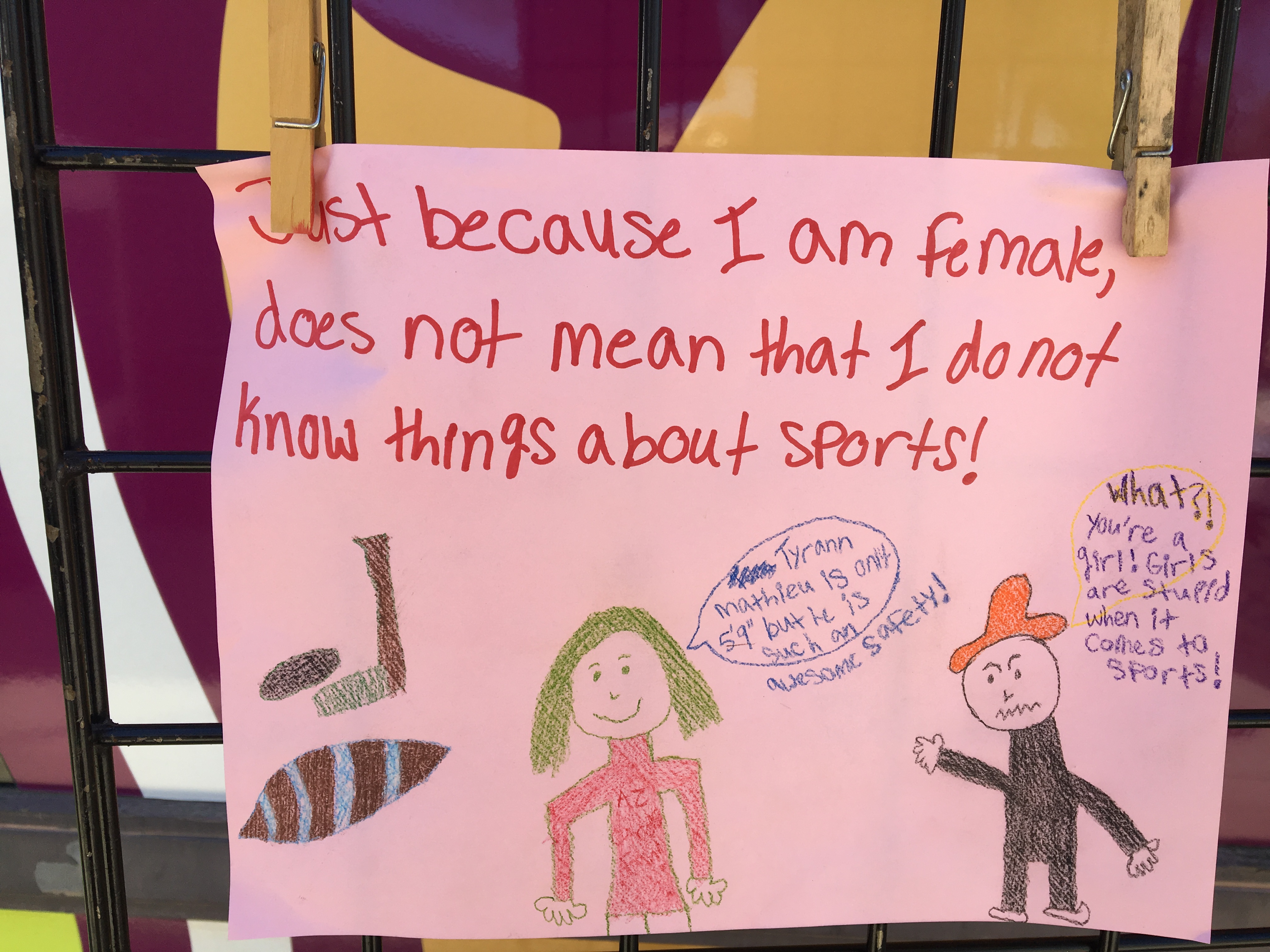 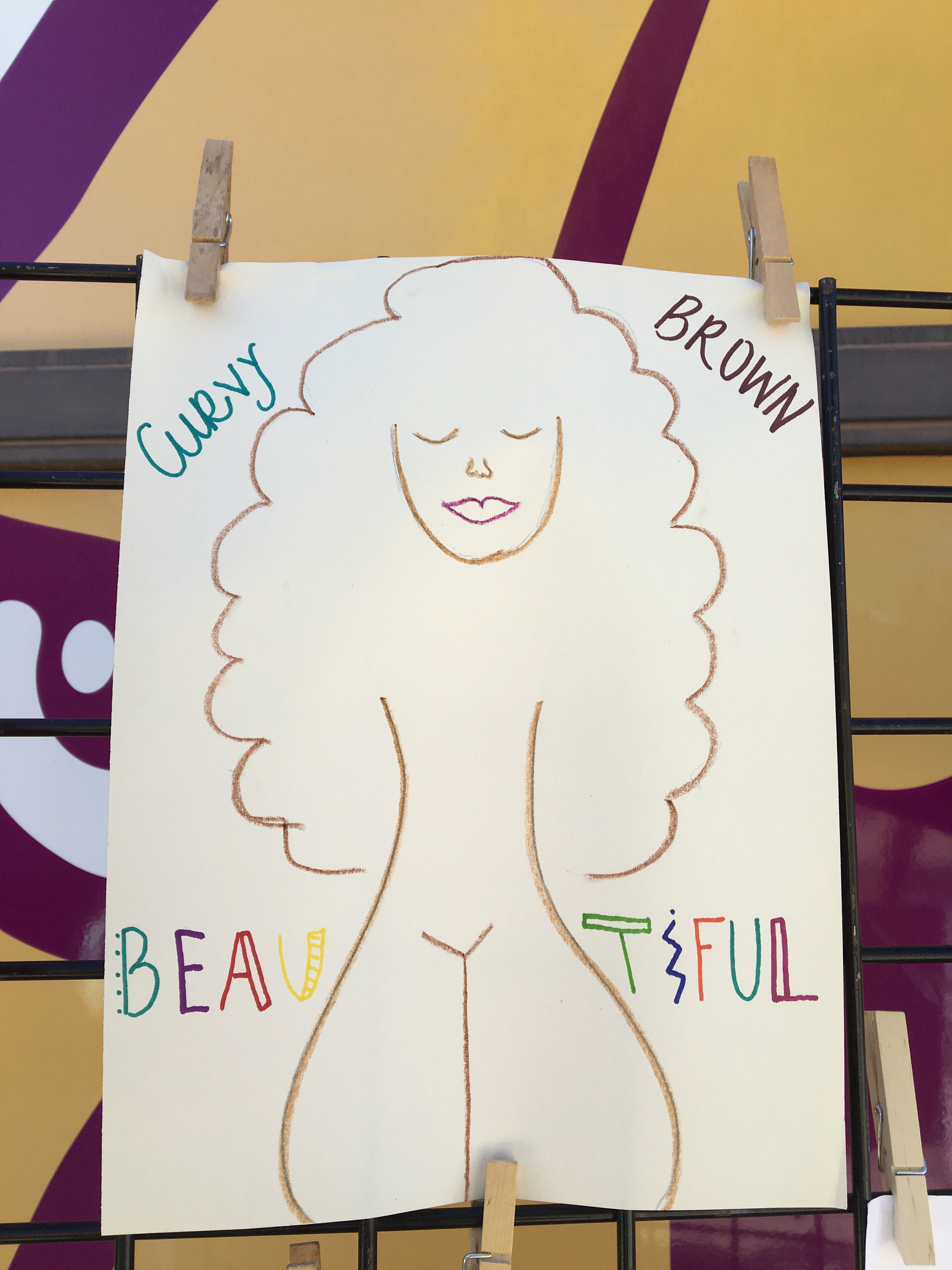 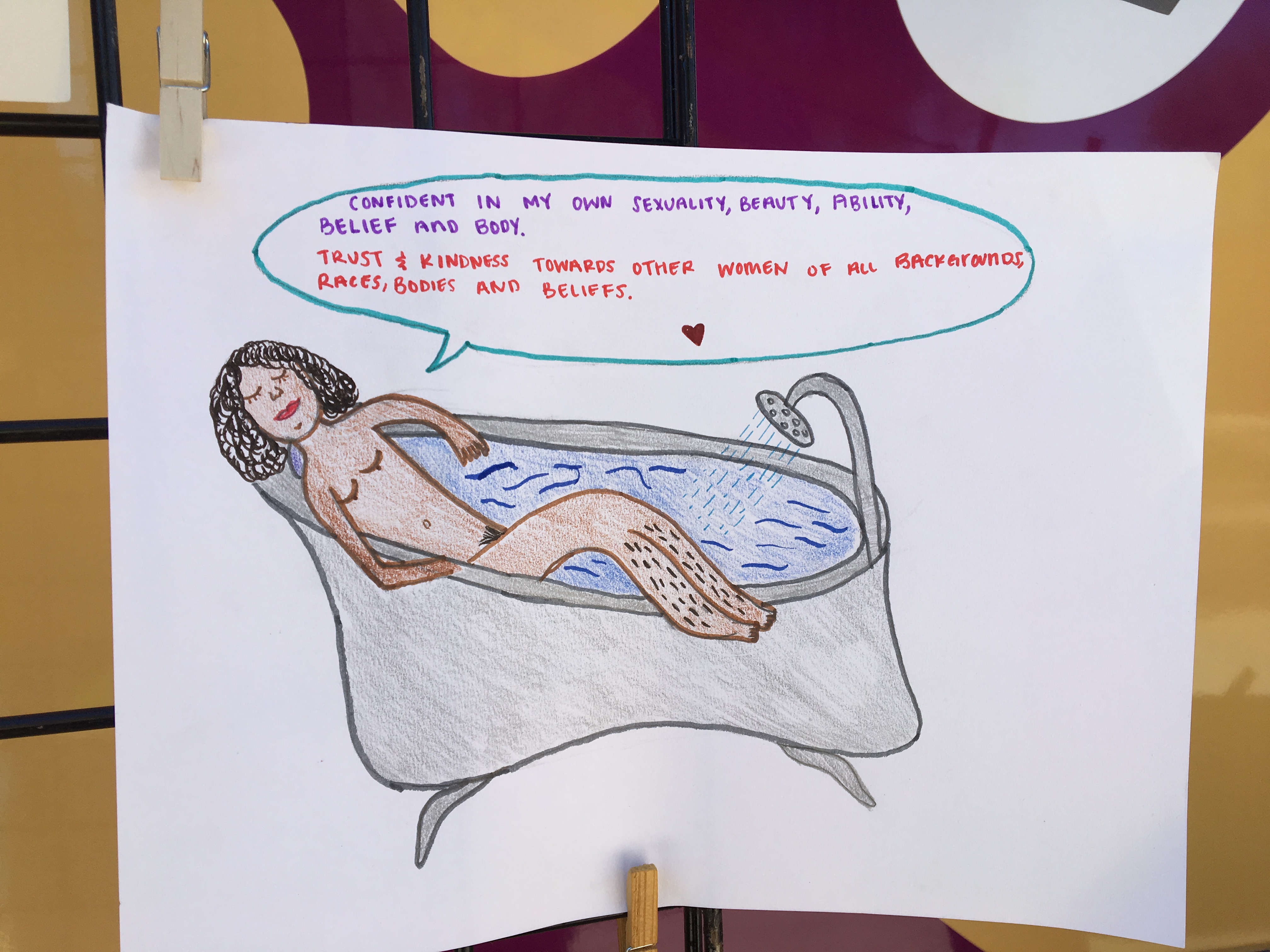 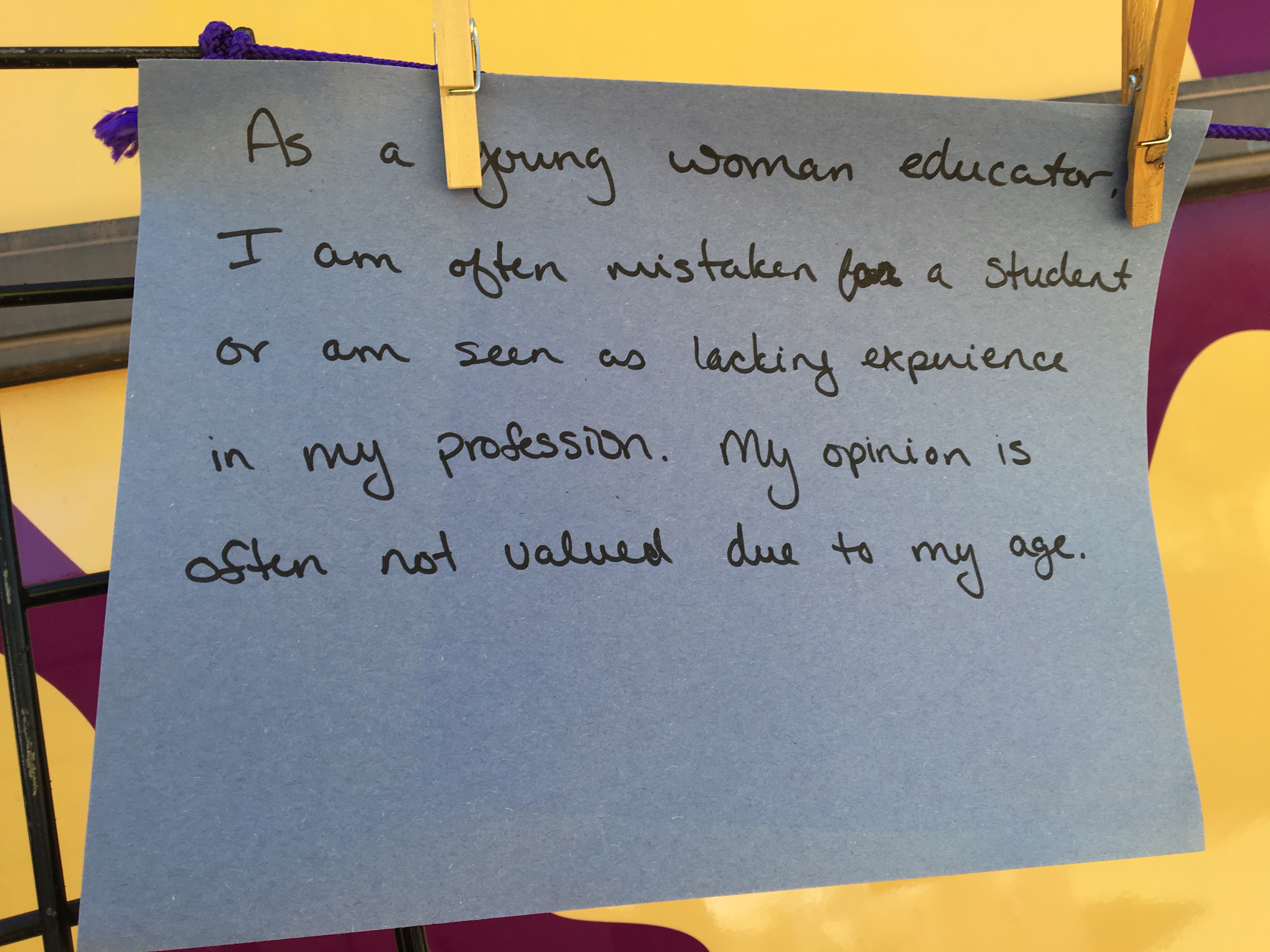 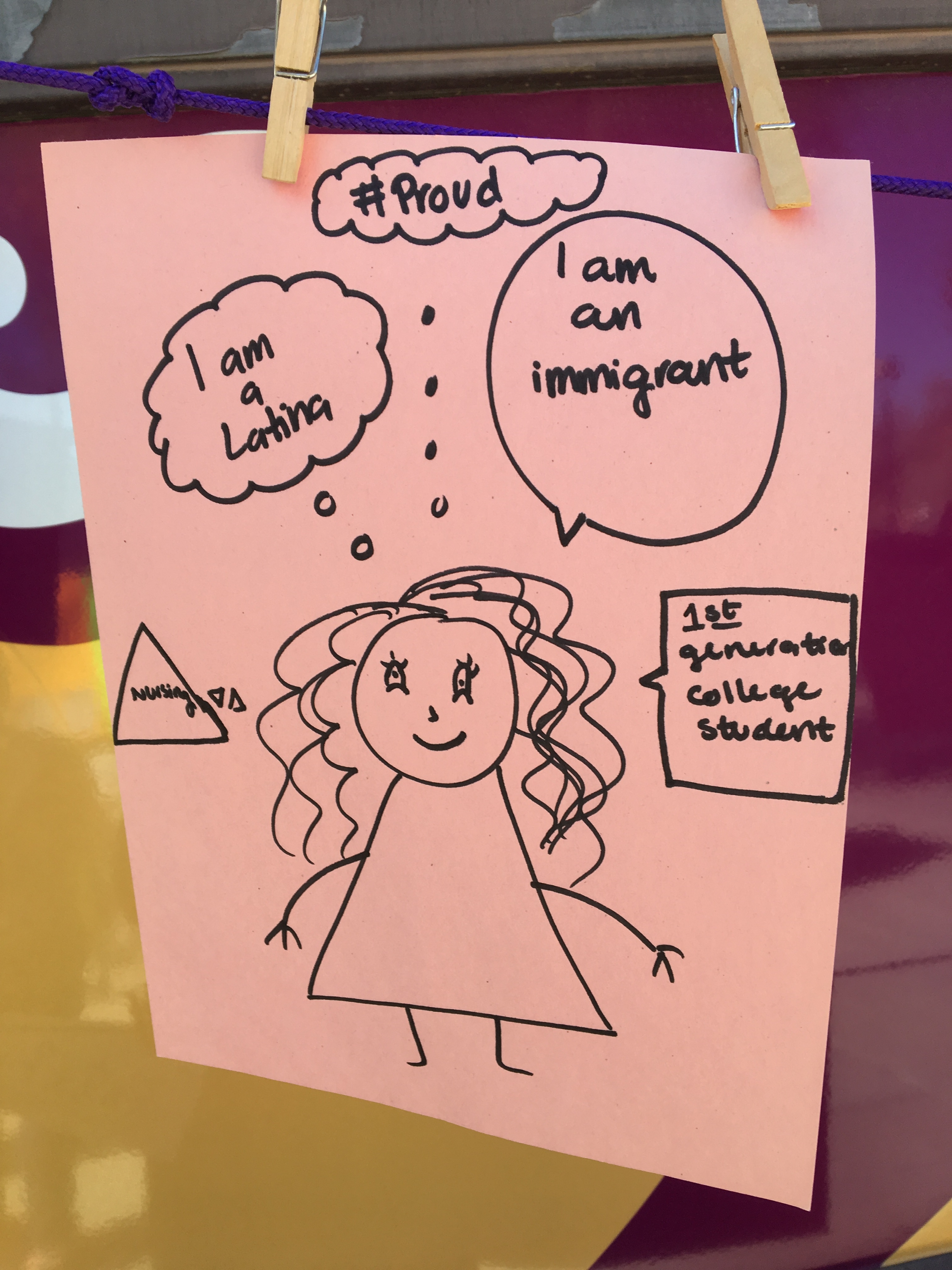 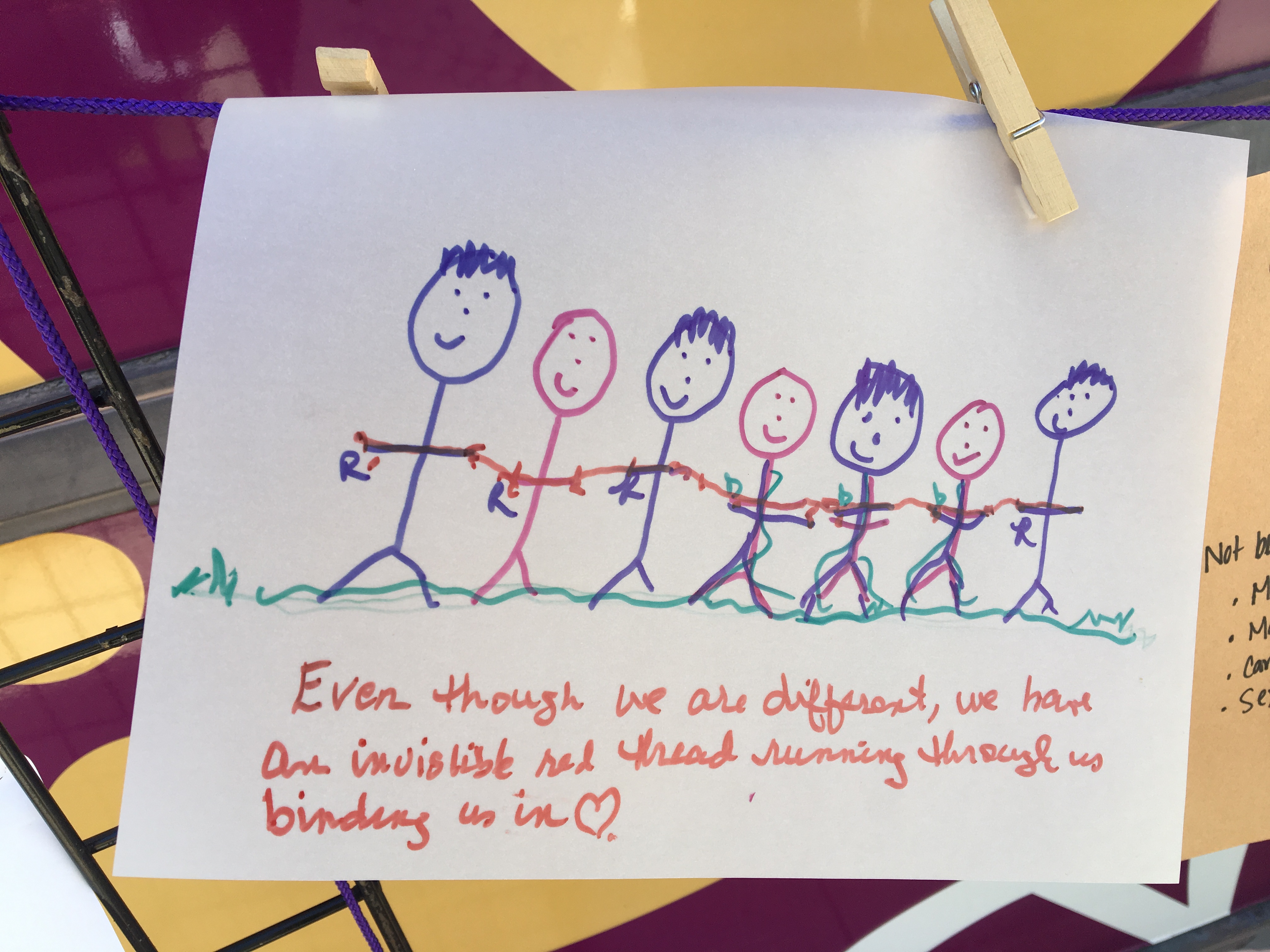 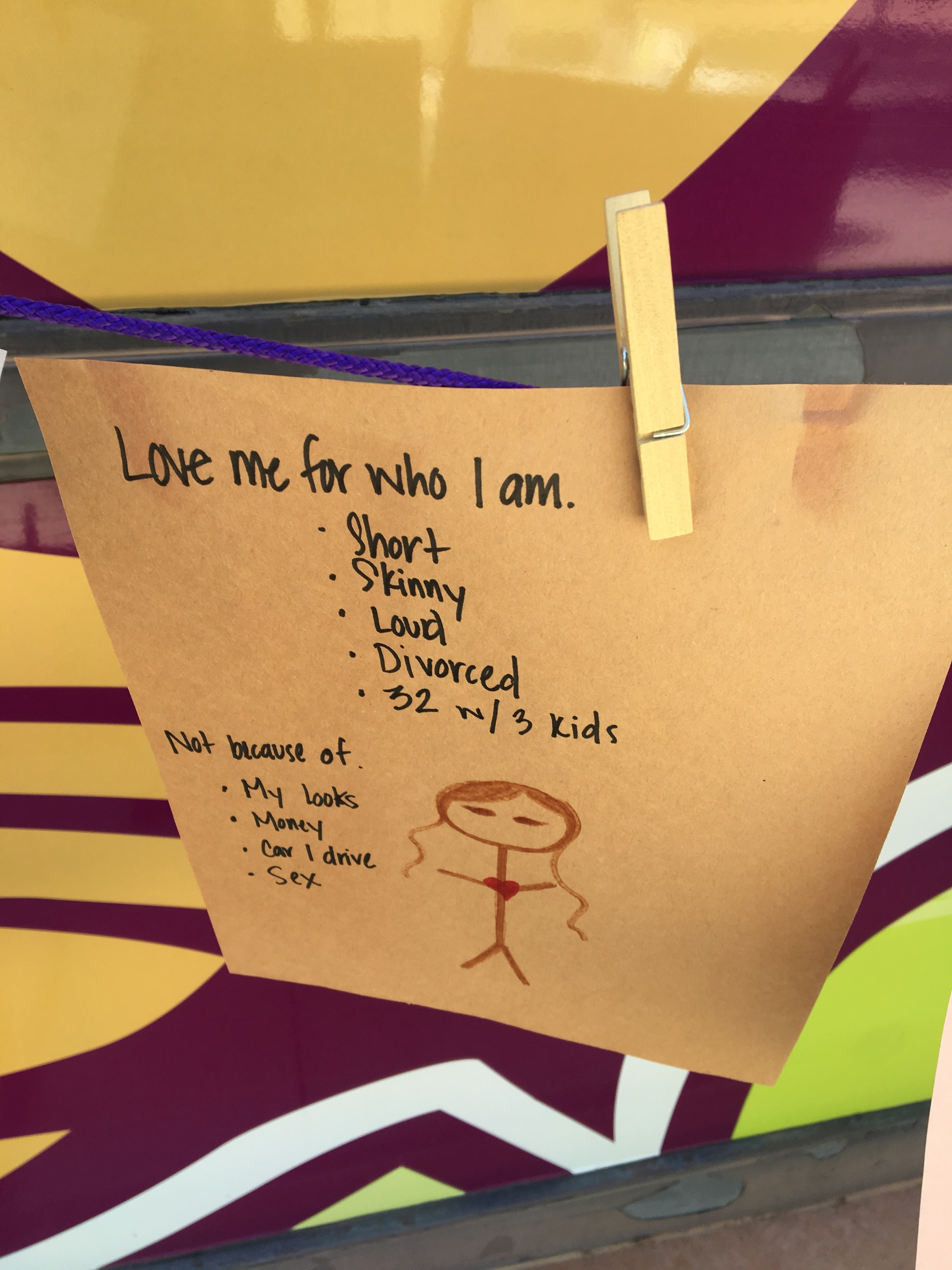 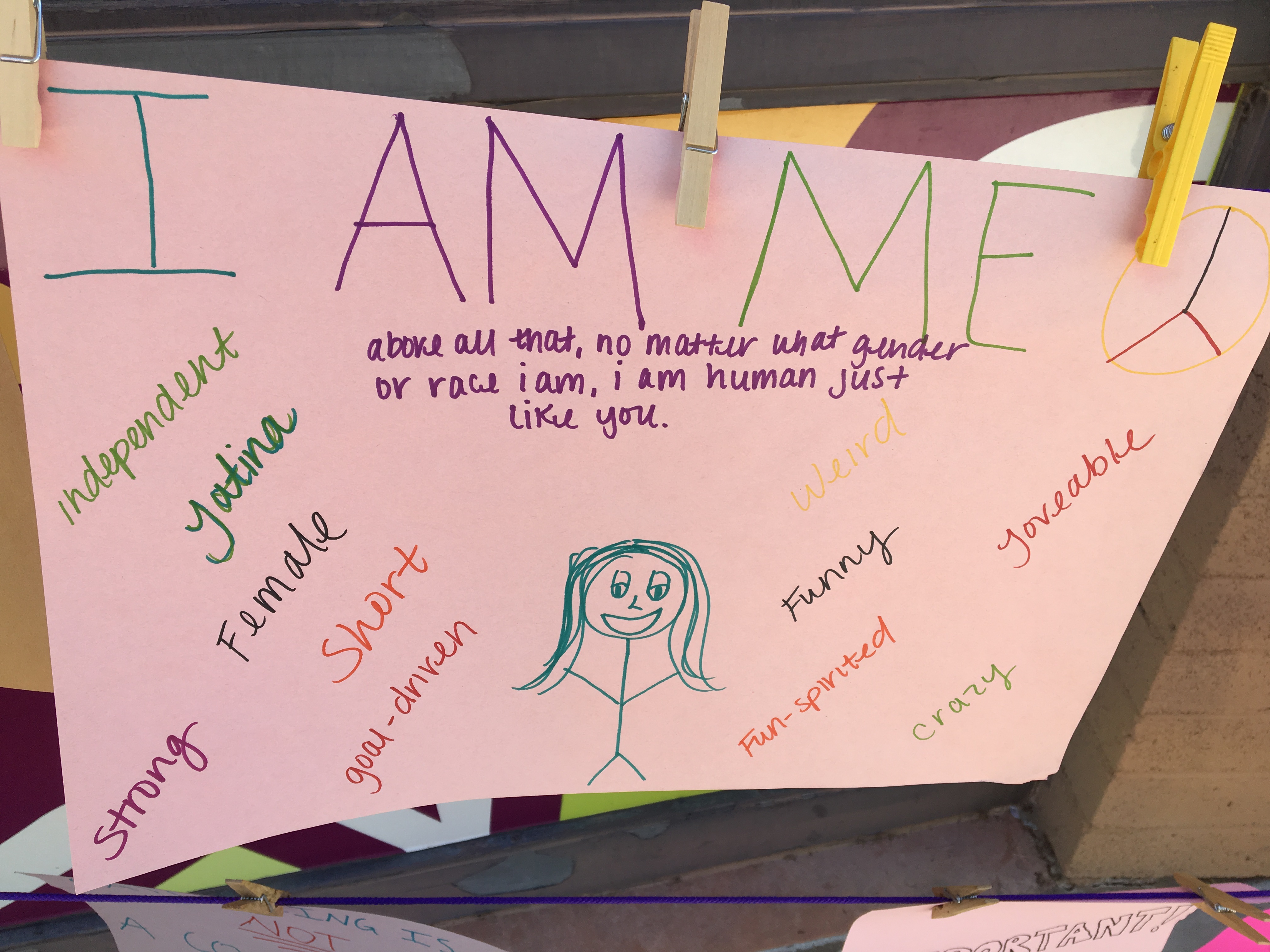 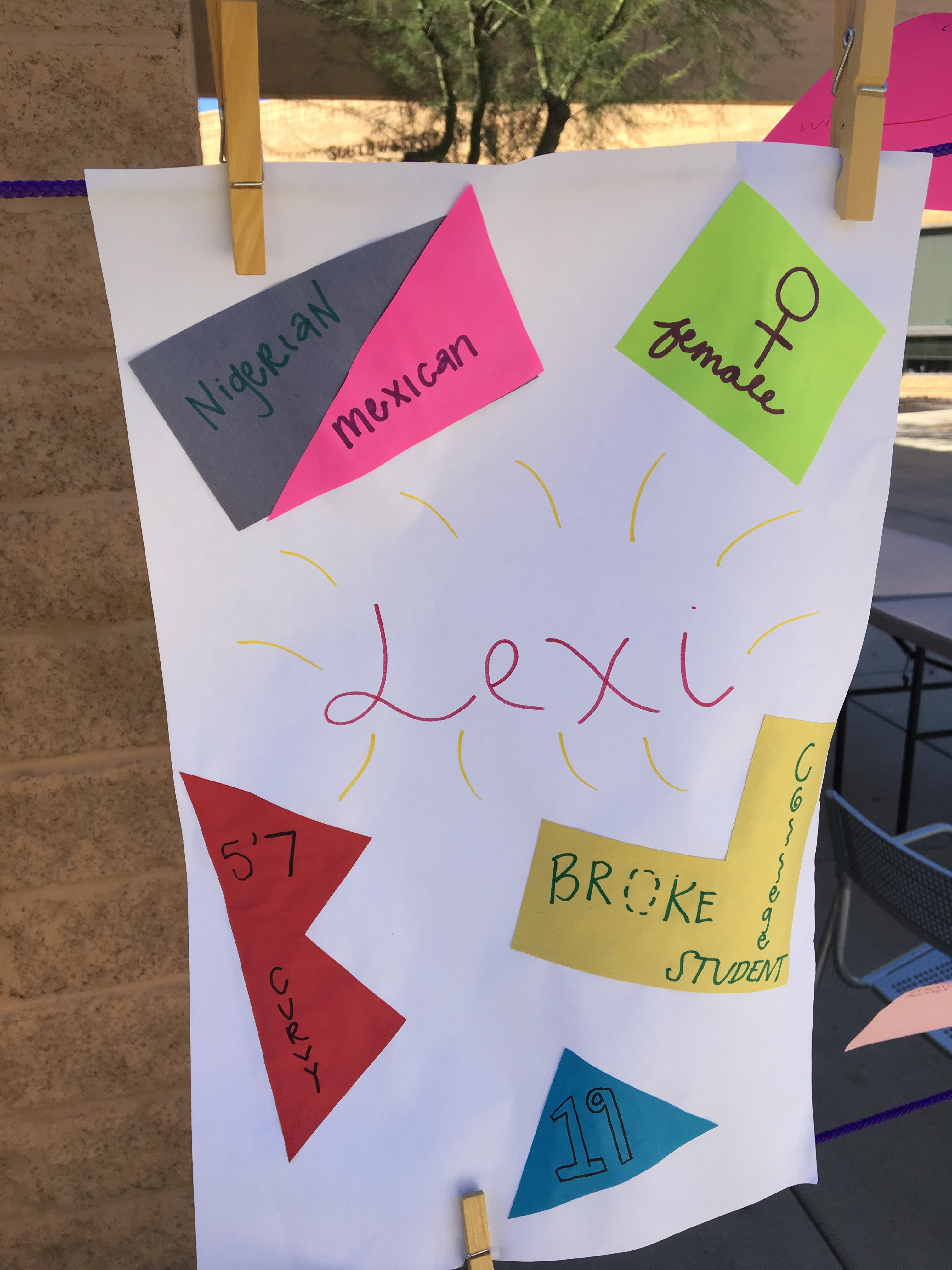